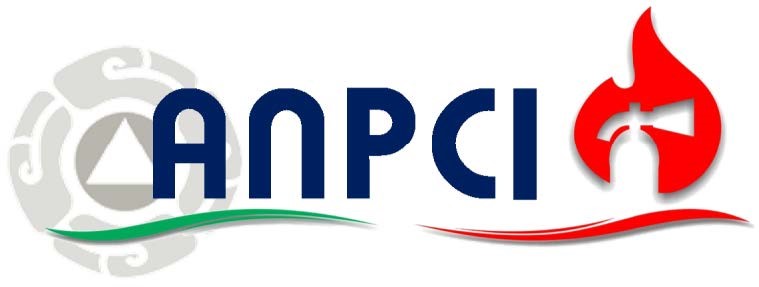 Taller de planeación estratégica
Viernes 26 de enero de 2018
Taller de planeación estratégicaViernes 26 de enero de 2018
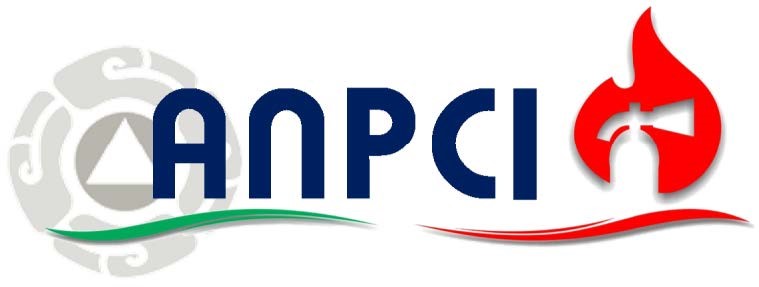 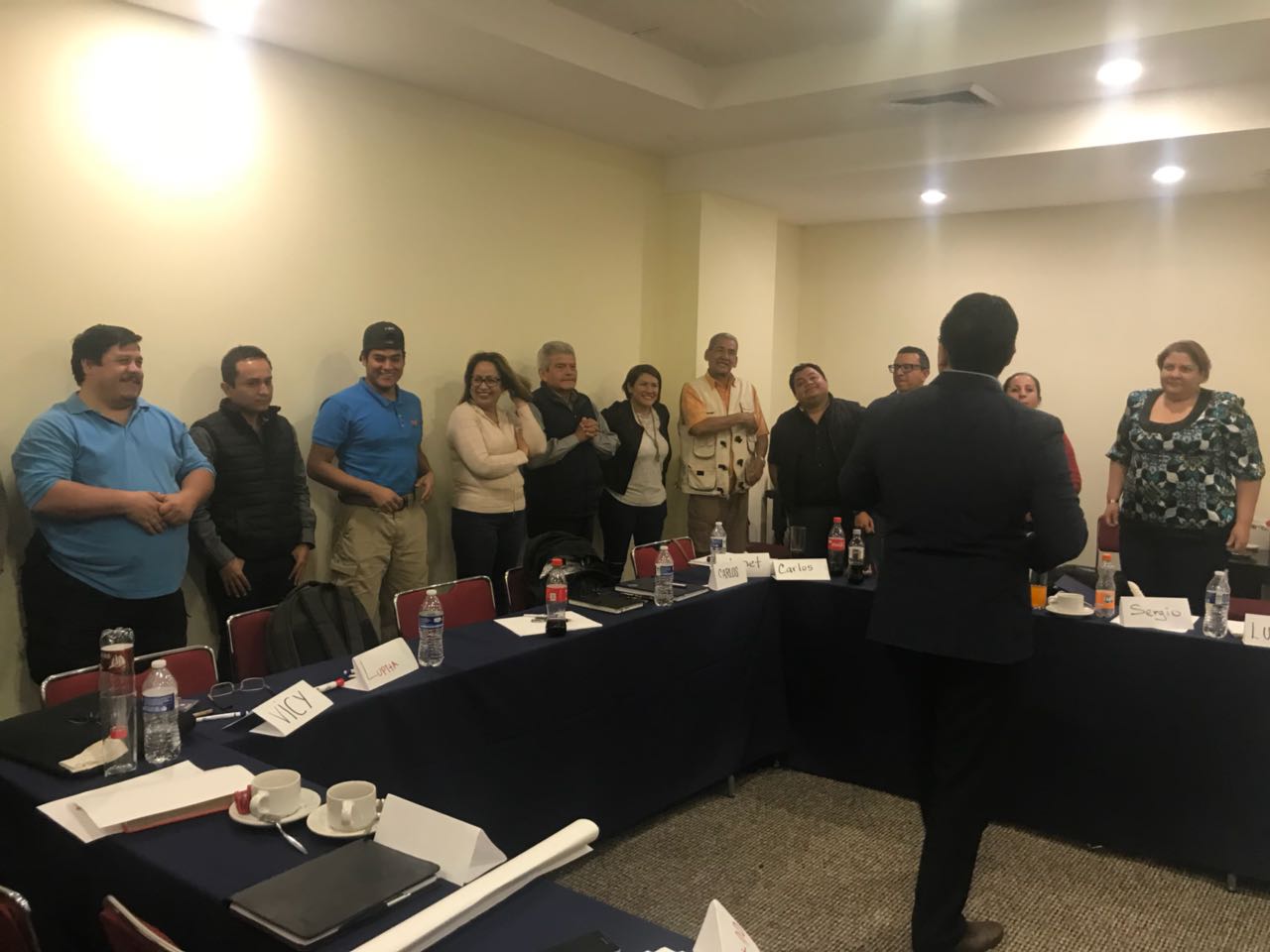 Taller de planeación estratégicaViernes 26 de enero de 2018
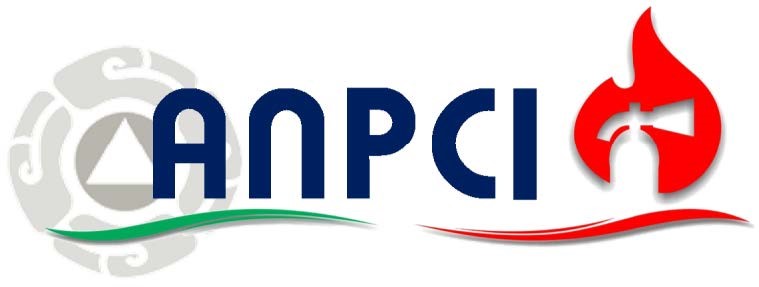 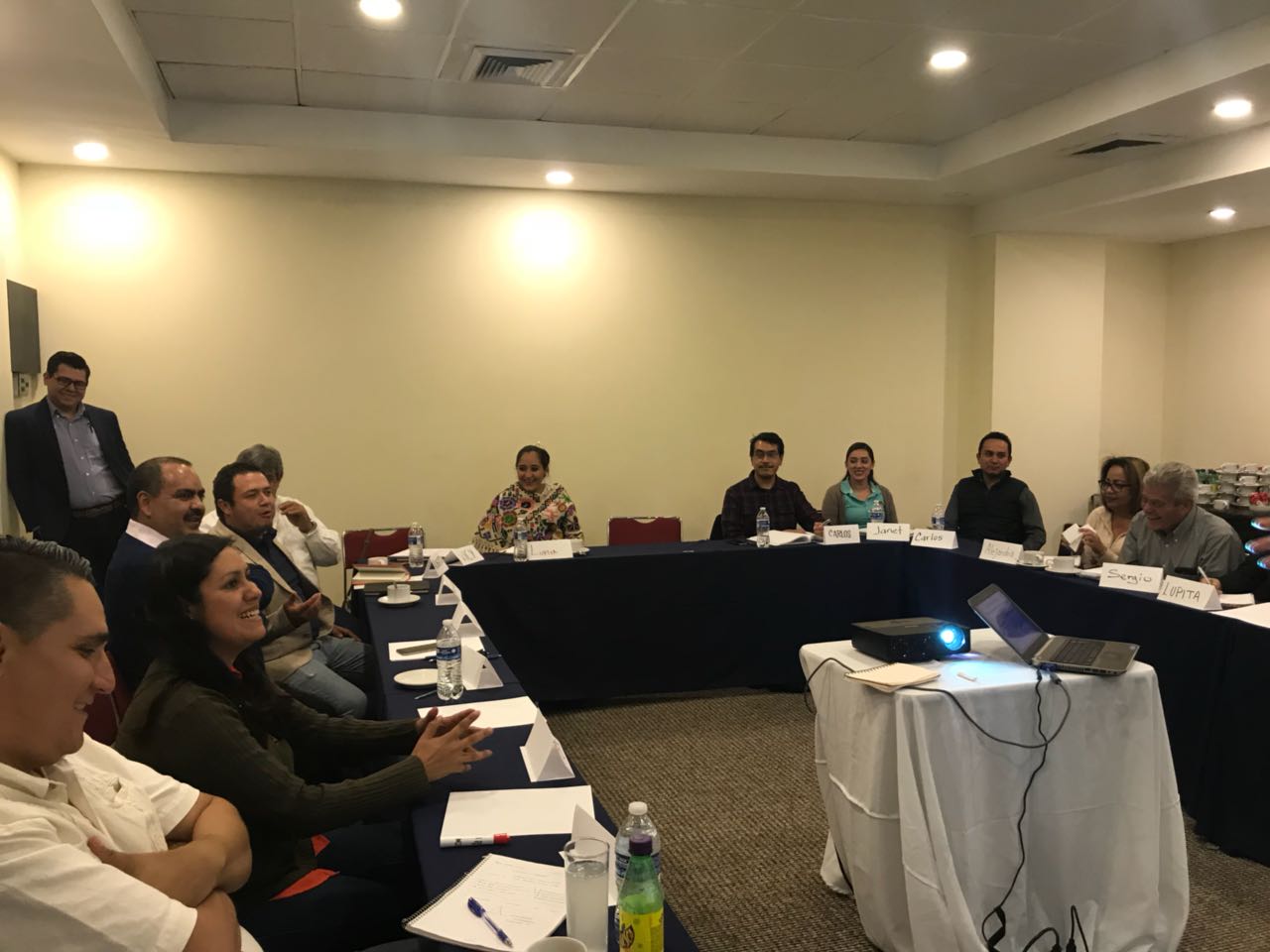 Taller de planeación estratégicaViernes 26 de enero de 2018
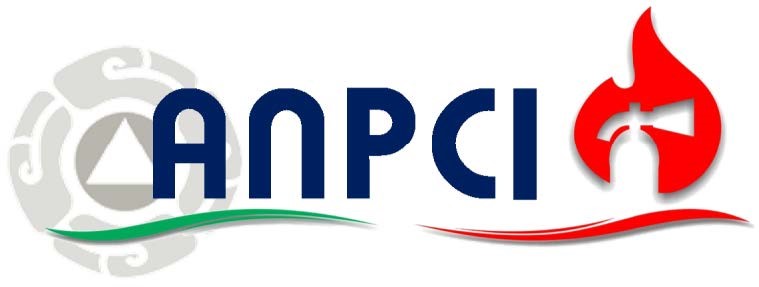 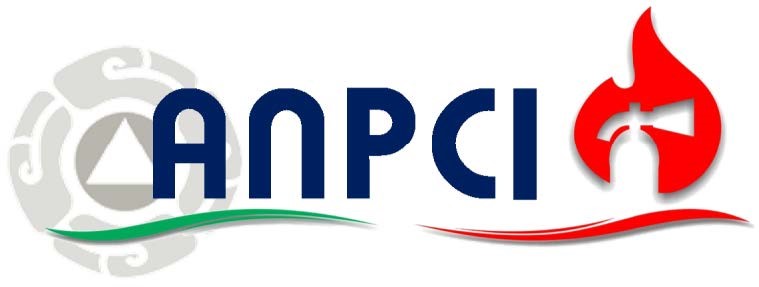 Taller de planeación estratégica
Fecha: Viernes 26 de enero de 2018 
Lugar: Hotel Howard Johnson
Expositor: Lic. Agustín Monroy 
Numero de participantes: 24